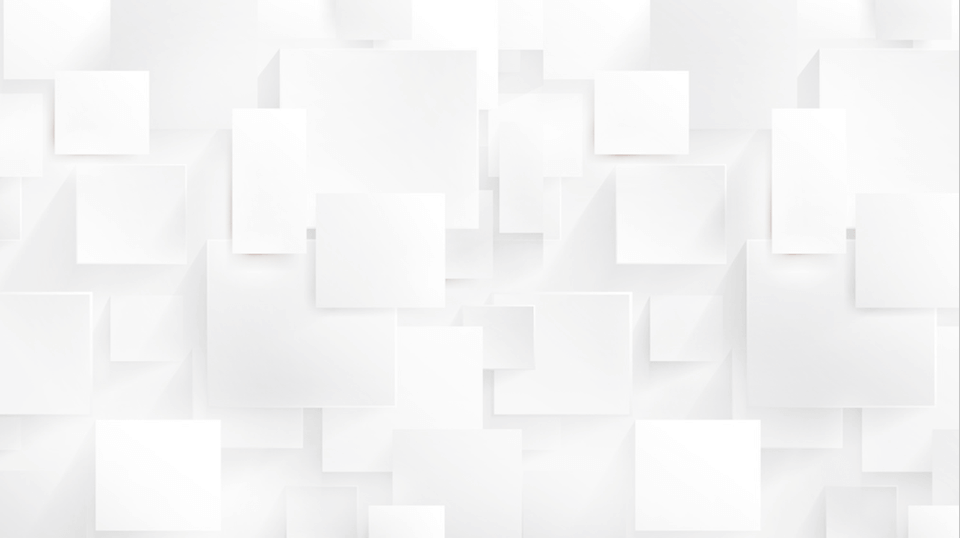 2
1
0
X
餐饮软件投标ppt模板
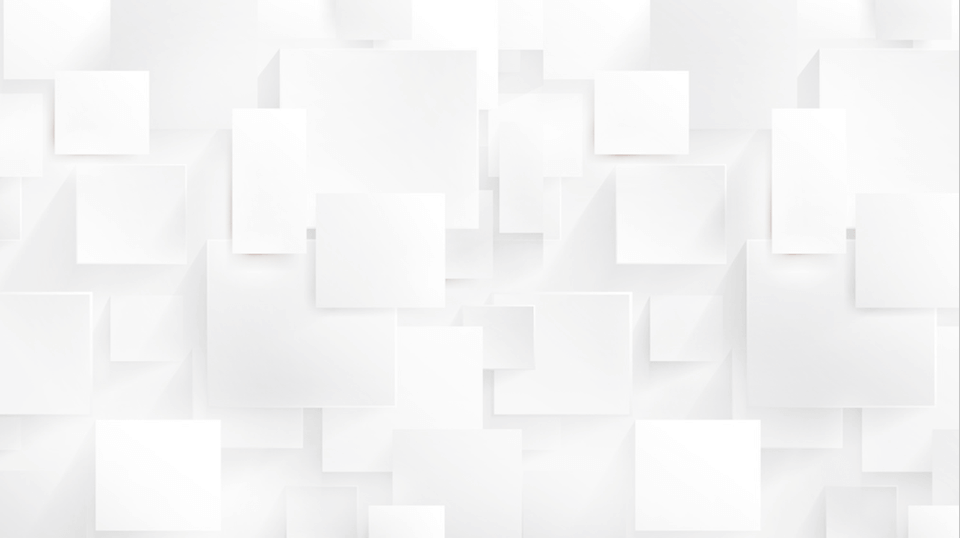 公司简介及团队介绍
单击此处添加标题二
01
03
04
02
单击此处添加标题三
目录
单击此处添加标题四
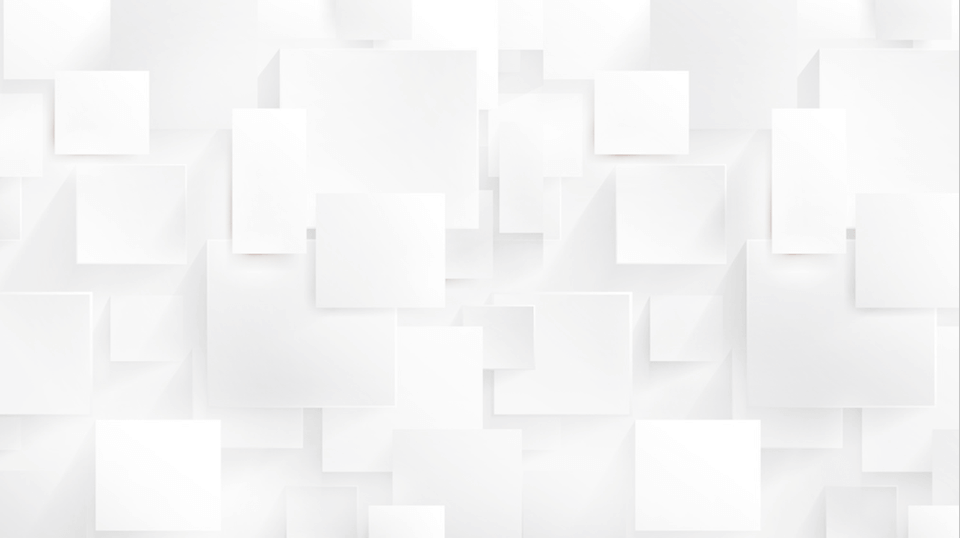 第一部分
标题文字内容
※ 添加内容
※ 添加内容
※ 添加内容
标题内容
※ 添加内容
※ 添加内容
※ 添加内容
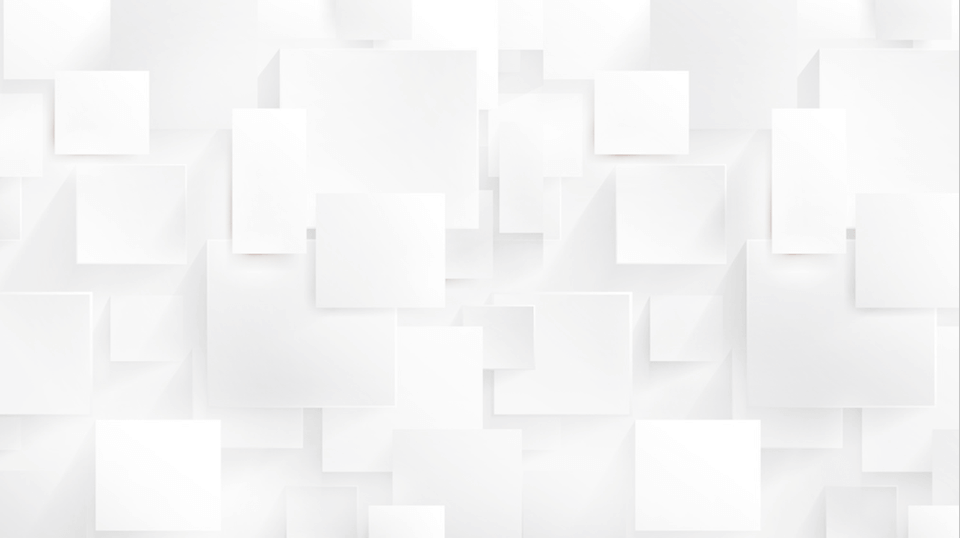 第一章标题
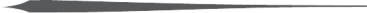 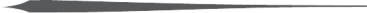 添加标题内容
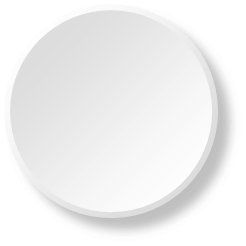 1
请在此处输入具体想要描述的内容，言简意赅，说明用意即可。
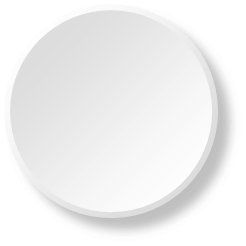 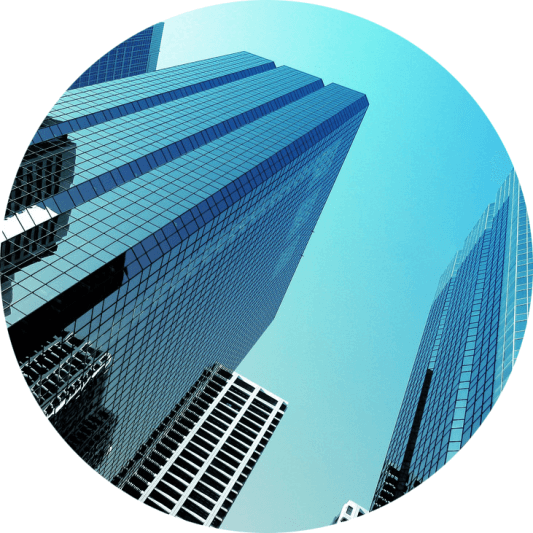 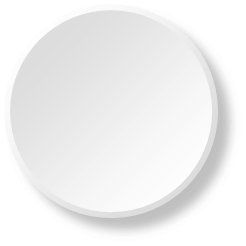 添加标题内容
2
请在此处输入具体想要描述的内容，言简意赅，说明用意即可。
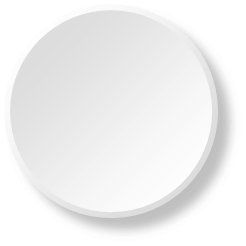 添加标题内容
3
请在此处输入具体想要描述的内容，言简意赅，说明用意即可。
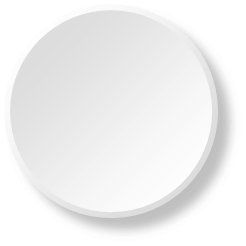 添加标题内容
4
请在此处输入具体想要描述的内容，言简意赅，说明用意即可。
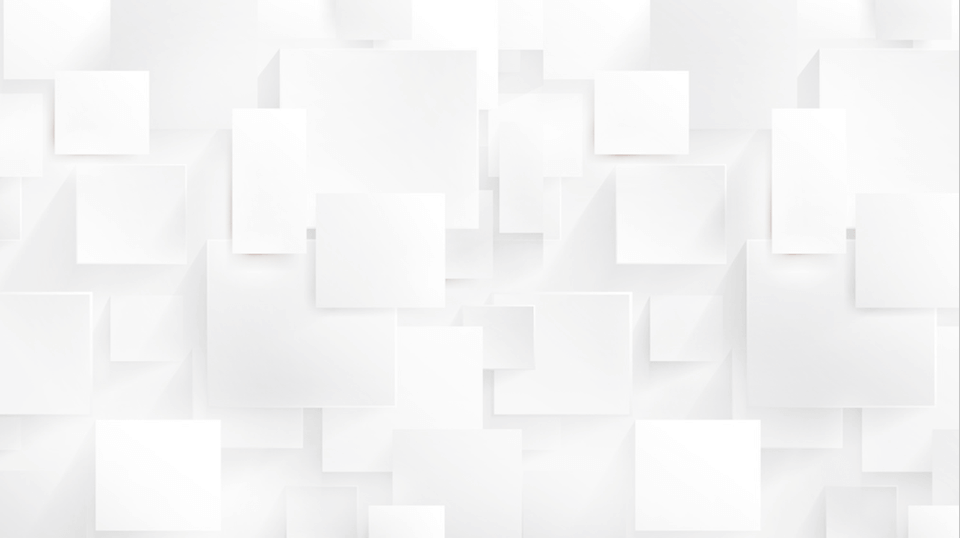 第一章标题
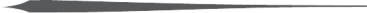 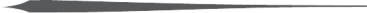 02
01
添加标题
添加标题
添加标题
添加标题
请在此处输入具体想要描述的内容，言简意赅，说明用意即可。
请在此处输入具体想要描述的内容，言简意赅，说明用意即可。
请在此处输入具体想要描述的内容，言简意赅，说明用意即可。
请在此处输入具体想要描述的内容，言简意赅，说明用意即可。
04
请在此处输入具体想要描述的内容，言简意赅，说明用意即可。请在此处输入具体想要描述的内容，言简意赅，说明用意即可。请在此处输入具体想要描述的内容，言简意赅，说明用意即可。
03
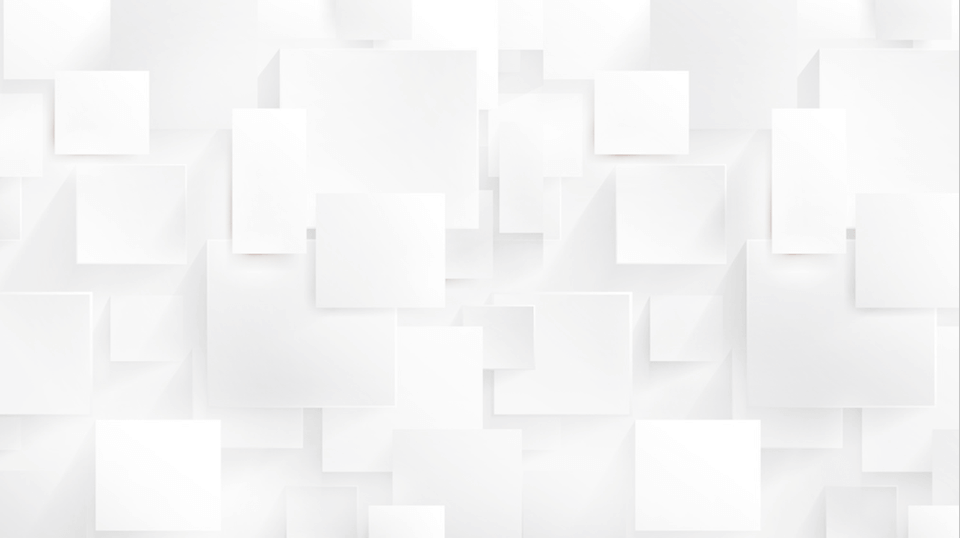 第一章标题
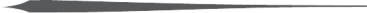 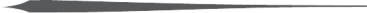 01
02
04
03
在此添加标题
在此添加标题
在此添加标题
在此添加标题
请在此处输入具体想要描述的内容，言简意赅，说明用意即可。
请在此处输入具体想要描述的内容，言简意赅，说明用意即可。
请在此处输入具体想要描述的内容，言简意赅，说明用意即可。
请在此处输入具体想要描述的内容，言简意赅，说明用意即可。
方正兰亭黑简体
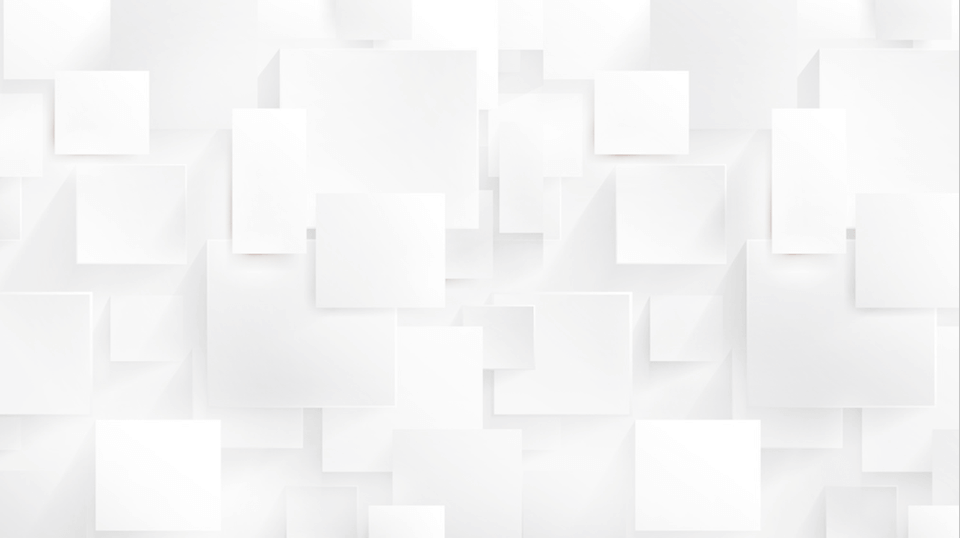 第一章标题
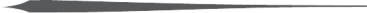 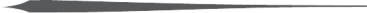 添 加标 题
添 加标 题
添 加标 题
添 加标 题
第一阶段
第二阶段
第三阶段
第四阶段
请在此处输入具体想要描述的内容，言简意赅，说明用意即可。
请在此处输入具体想要描述的内容，言简意赅，说明用意即可。
请在此处输入具体想要描述的内容，言简意赅，说明用意即可。
请在此处输入具体想要描述的内容，言简意赅，说明用意即可。
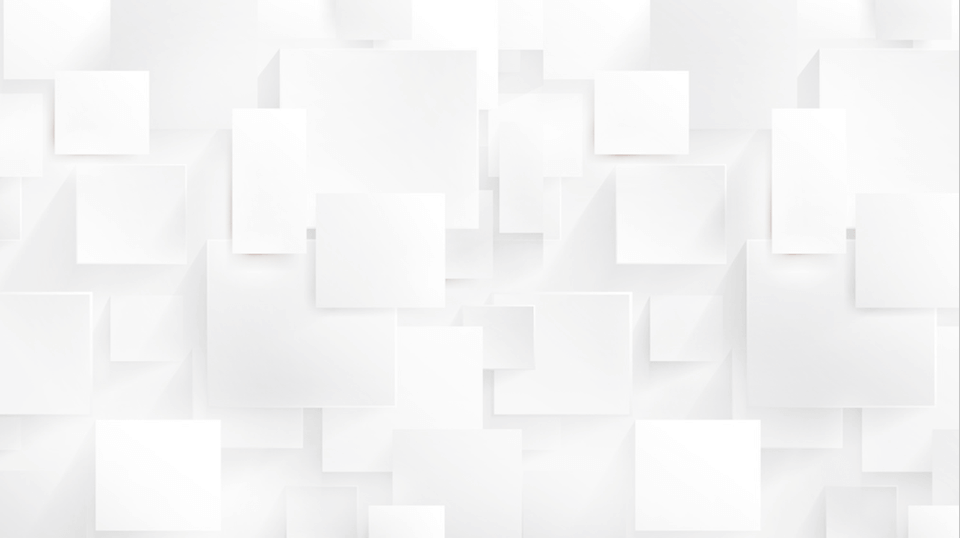 第一章标题
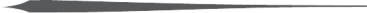 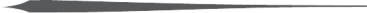 单击填加标题
请在此处输入具体想要描述的内容，言简意赅，说明用意即可。
添加
文本
添加
文本
添加
文本
标题
请在此处输入具体想要描述的内容，言简意赅，说明用意即可。
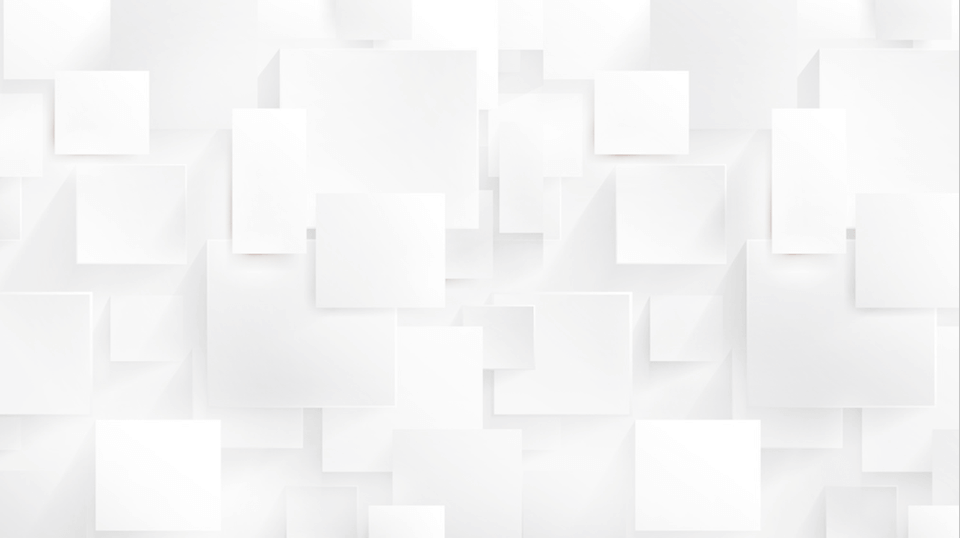 第二部分
标题文字内容
※ 添加内容
※ 添加内容
※ 添加内容
标题内容
※ 添加内容
※ 添加内容
※ 添加内容
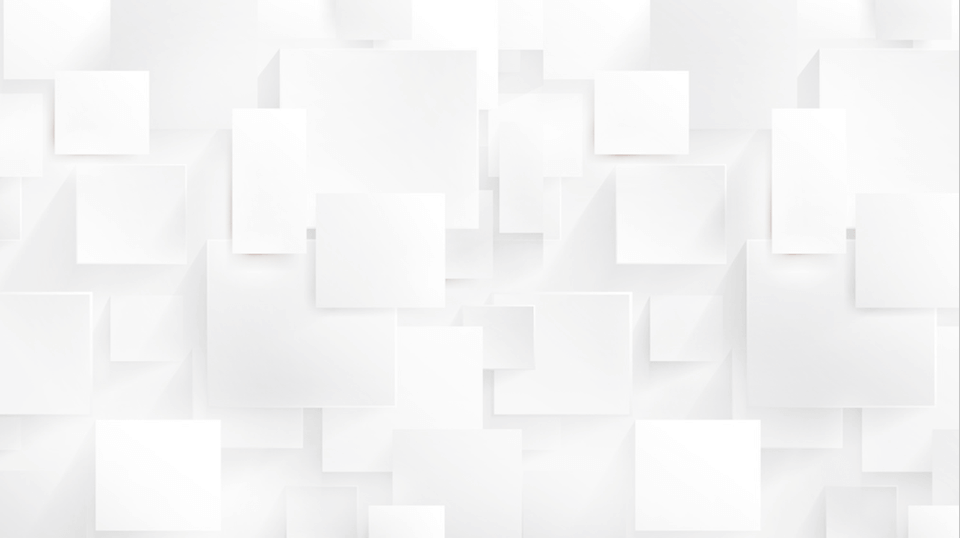 第二章标题
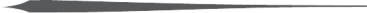 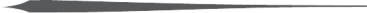 请在此处输入具体想要描述的内容，言简意赅，说明用意即可。
1994-1998
01
请在此处输入具体想要描述的内容，言简意赅，说明用意即可。
1998-2000
02
请在此处输入具体想要描述的内容，言简意赅，说明用意即可。
2000-2006
03
请在此处输入具体想要描述的内容，言简意赅，说明用意即可。
2006-2008
添加标题
请在此处输入具体想要描述的内容，言简意赅，说明用意即可。
2008-2013
04
05
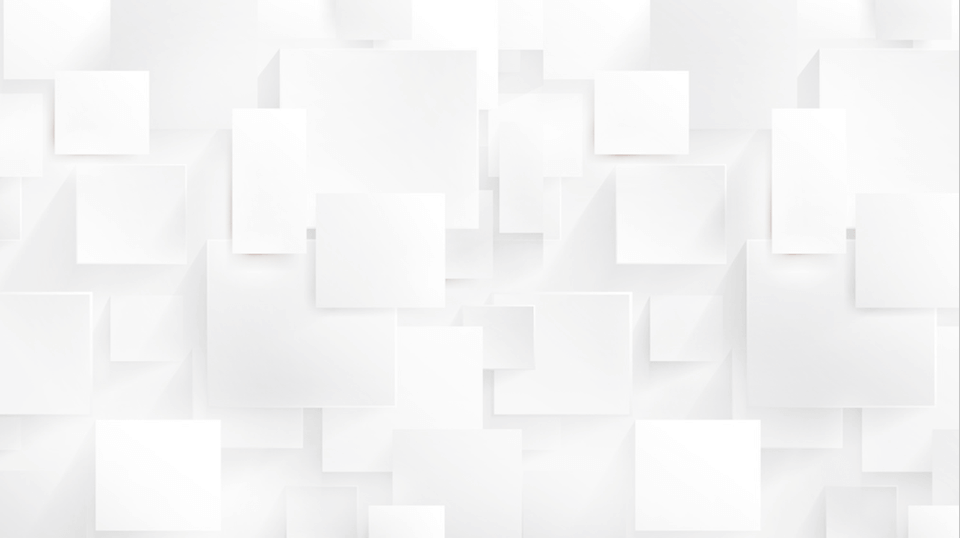 第二章标题
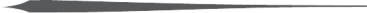 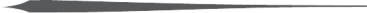 在此添加标题
在此添加标题
请在此处输入具体想要描述的内容，言简意赅，说明用意即可。
请在此处输入具体想要描述的内容，言简意赅，说明用意即可。
A
C
B
D
STEP
STEP
STEP
STEP
在此添加标题
在此添加标题
请在此处输入具体想要描述的内容，言简意赅，说明用意即可。
请在此处输入具体想要描述的内容，言简意赅，说明用意即可。
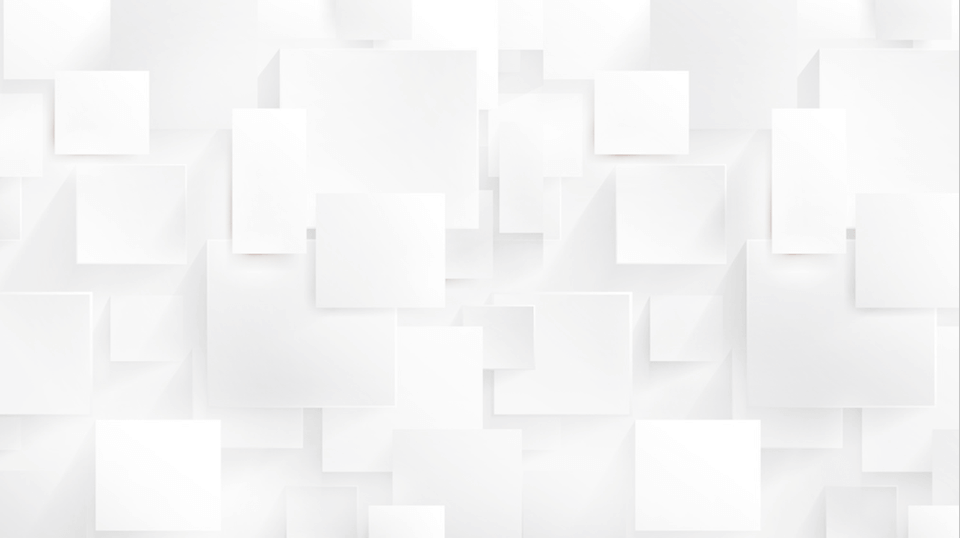 第二章标题
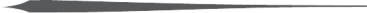 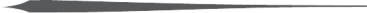 03
添加标题
请在此处输入具体想要描述的内容，言简意赅，说明用意即可。
01
添加标题
请在此处输入具体想要描述的内容，言简意赅，说明用意即可。
04
添加标题
请在此处输入具体想要描述的内容，言简意赅，说明用意即可。
02
添加标题
请在此处输入具体想要描述的内容，言简意赅，说明用意即可。
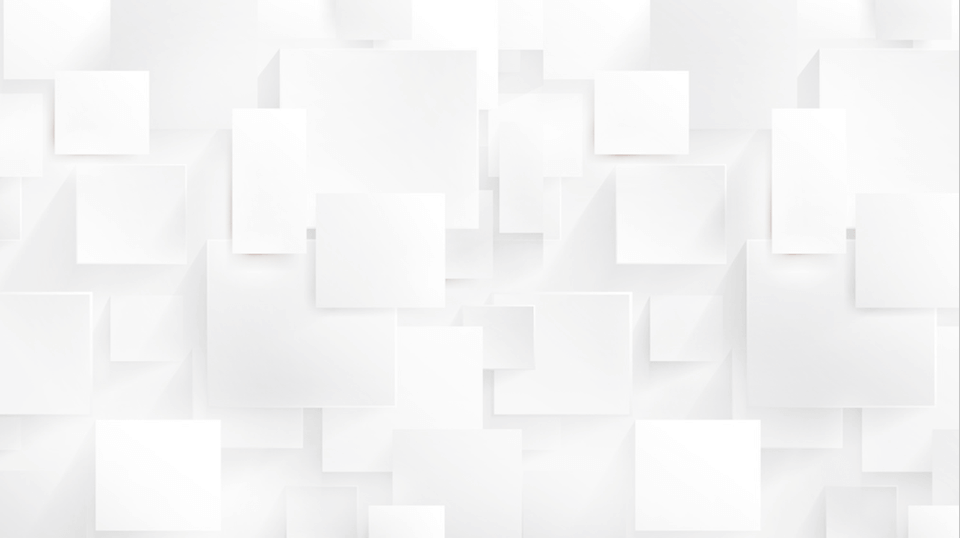 第二章标题
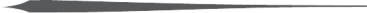 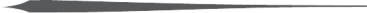 03
添加标题
请在此处输入具体想要描述的内容，言简意赅，说明用意即可。
04
添加标题
请在此处输入具体想要描述的内容，言简意赅，说明用意即可。
01
添加标题
请在此处输入具体想要描述的内容，言简意赅，说明用意即可。
02
添加标题
请在此处输入具体想要描述的内容，言简意赅，说明用意即可。
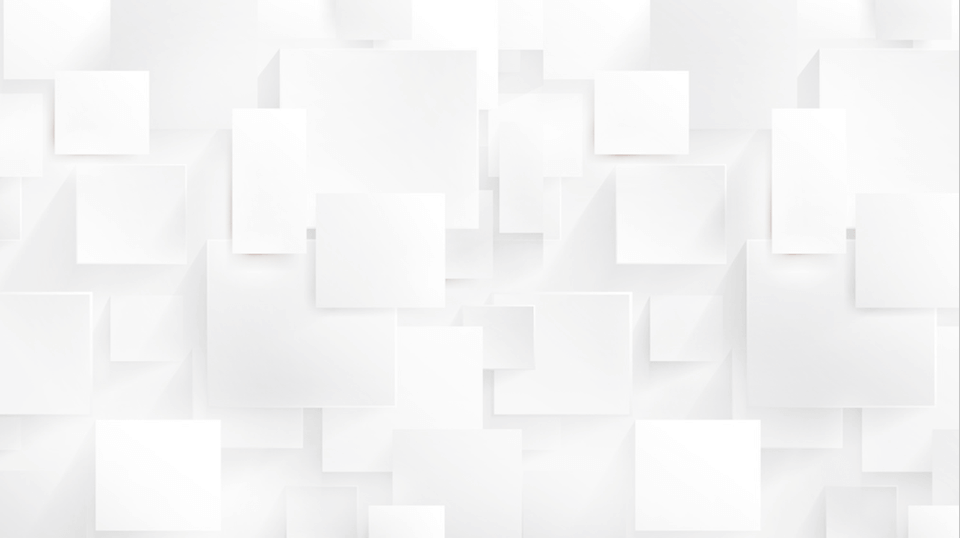 第二章标题
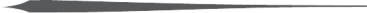 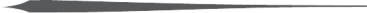 在此添加标题
请在此处输入具体想要描述的内容，言简意赅，说明用意即可。
请在此处输入具体想要描述的内容，言简意赅，说明用意即可。
在此添加标题
请在此处输入具体想要描述的内容，言简意赅，说明用意即可。
在此添加标题
01
03
04
02
请在此处输入具体想要描述的内容，言简意赅，说明用意即可。
STEP
STEP
STEP
STEP
在此添加标题
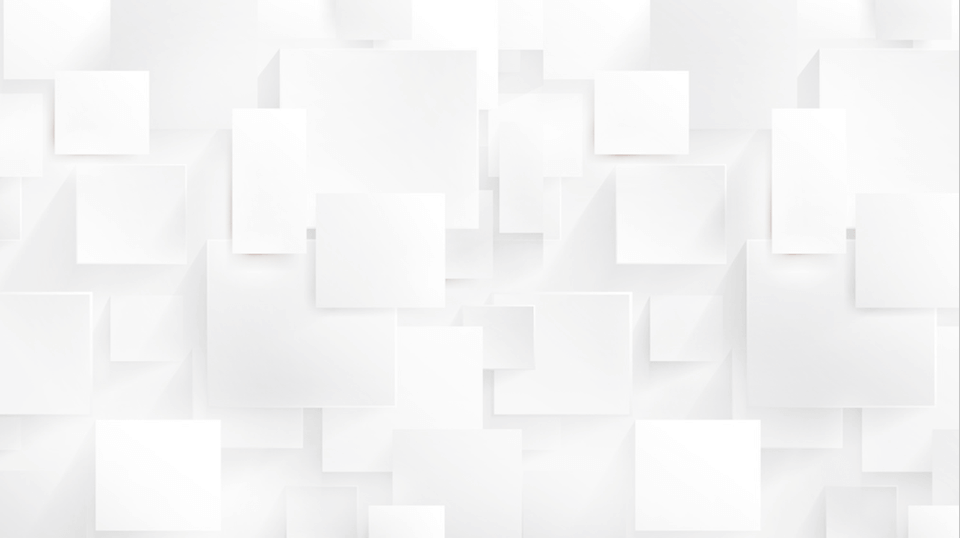 第三部分
标题文字内容
※ 添加内容
※ 添加内容
※ 添加内容
标题内容
※ 添加内容
※ 添加内容
※ 添加内容
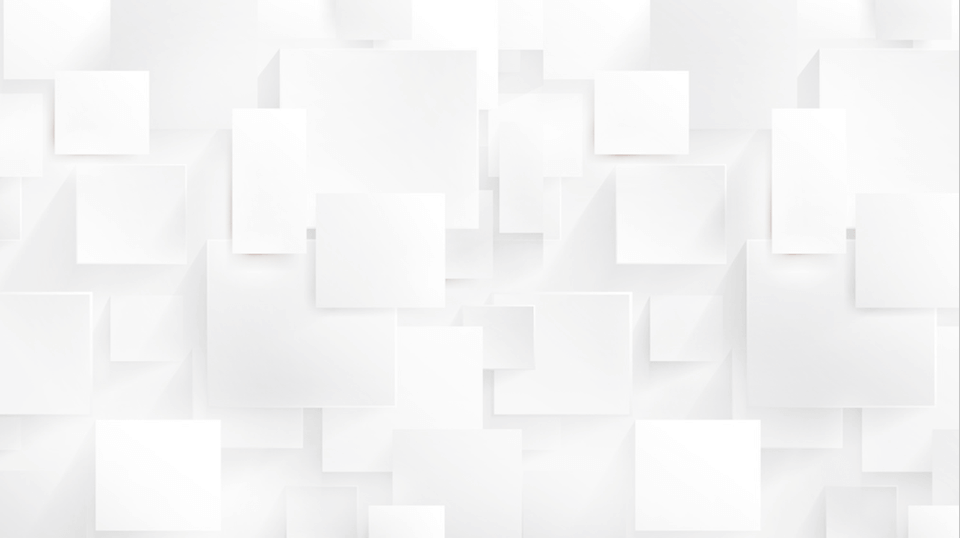 第三章标题
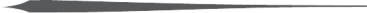 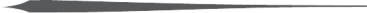 添加
标题
添加
标题
点击添加描述总结
点击添加描述总结
添加
标题
添加
标题
添加主要标题内容
请在此处输入具体想要描述的内容，言简意赅，说明用意即可。请在此处输入具体想要描述的内容，言简意赅，说明用意即可。
点击添加描述总结
点击添加描述总结
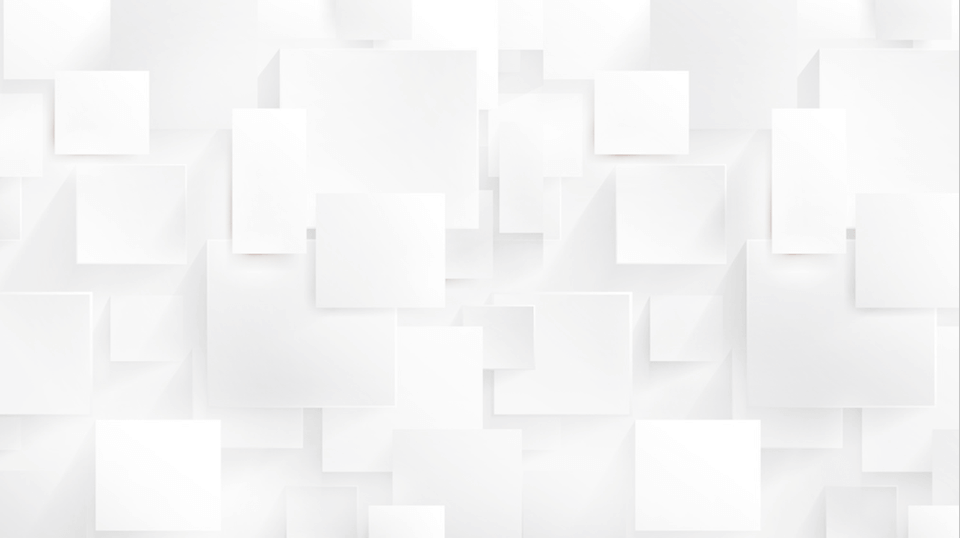 第三章标题
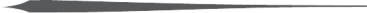 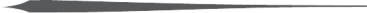 添加
标题
3
4
2
1
添加标题
添加标题
添加标题
添加标题
请在此处输入具体想要描述的内容，言简意赅，说明用意即可。
请在此处输入具体想要描述的内容，言简意赅，说明用意即可。
请在此处输入具体想要描述的内容，言简意赅，说明用意即可。
请在此处输入具体想要描述的内容，言简意赅，说明用意即可。
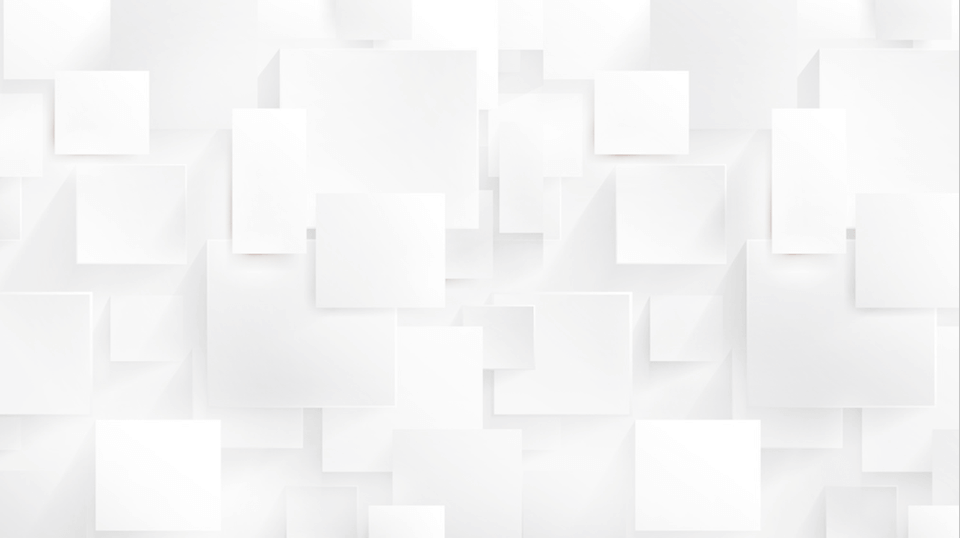 第三章标题
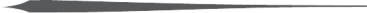 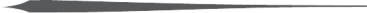 请在此处输入具体想要描述的内容，言简意赅，说明用意即可。
请在此处输入具体想要描述的内容，言简意赅，说明用意即可。
添加标题
请在此处输入具体想要描述的内容，言简意赅，说明用意即可。
请在此处输入具体想要描述的内容，言简意赅，说明用意即可。
添加标题
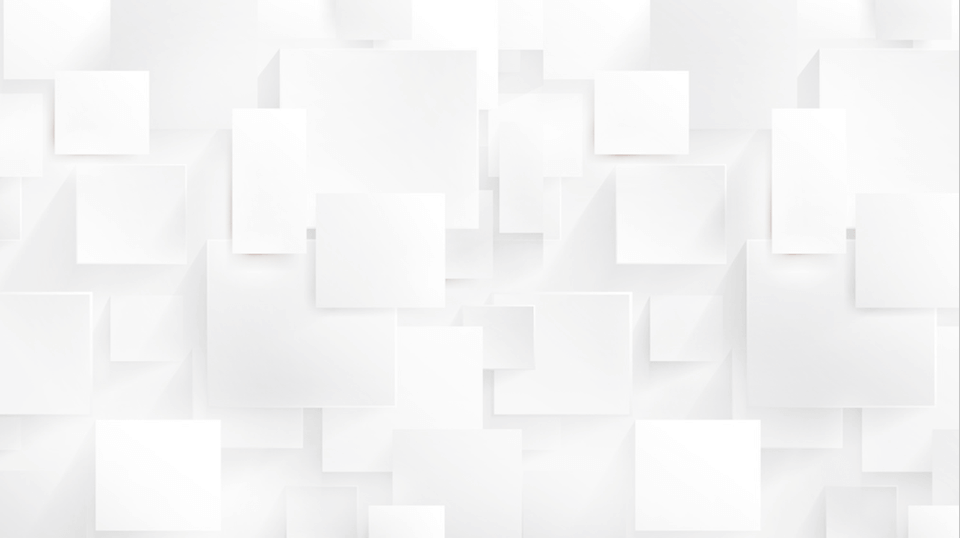 第三章标题
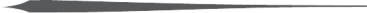 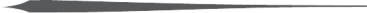 在此添加标题
在此添加标题
在此添加标题
在此添加标题
请在此处输入具体想要描述的内容，言简意赅，说明用意即可。
请在此处输入具体想要描述的内容，言简意赅，说明用意即可。
请在此处输入具体想要描述的内容，言简意赅，说明用意即可。
请在此处输入具体想要描述的内容，言简意赅，说明用意即可。
OPTION 01
OPTION 02
OPTION 03
OPTION 04
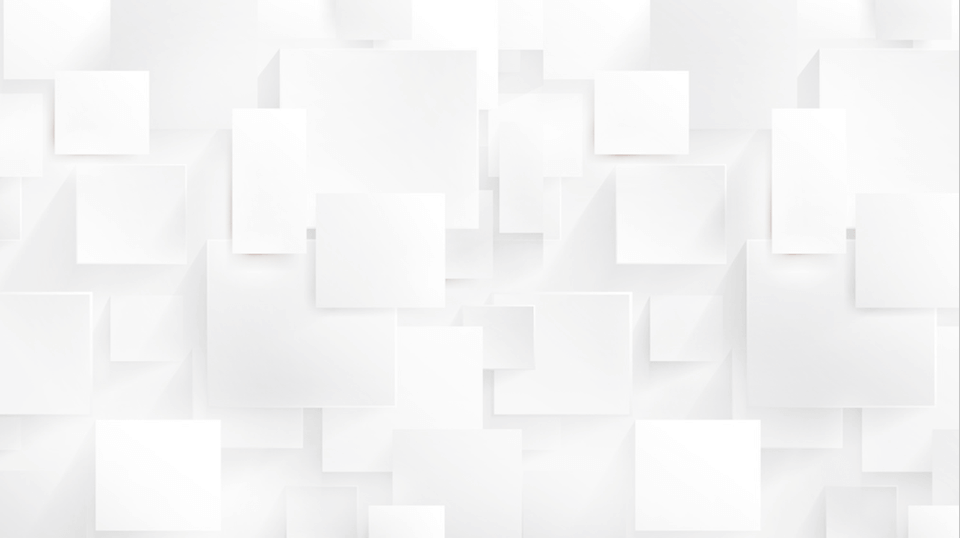 第四部分
标题文字内容
※ 添加内容
※ 添加内容
※ 添加内容
标题内容
※ 添加内容
※ 添加内容
※ 添加内容
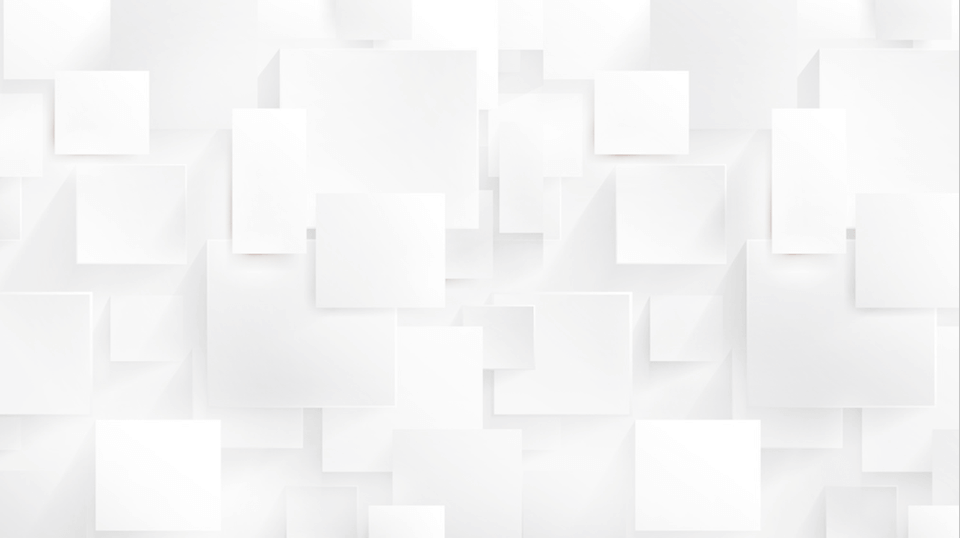 第四章标题
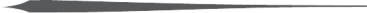 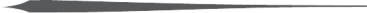 在此添加标题
在此添加标题
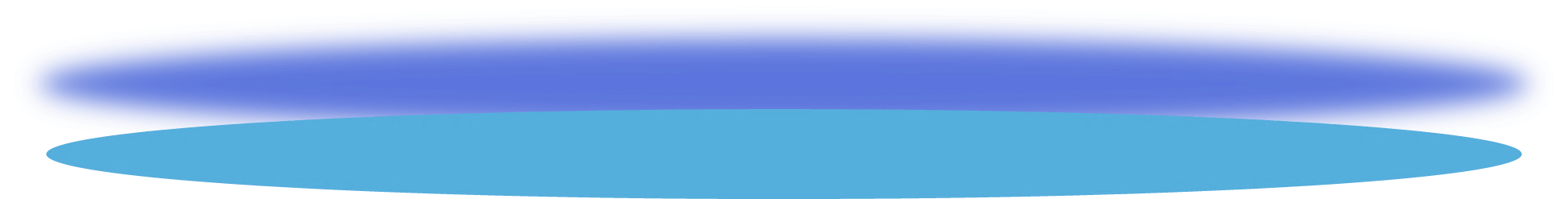 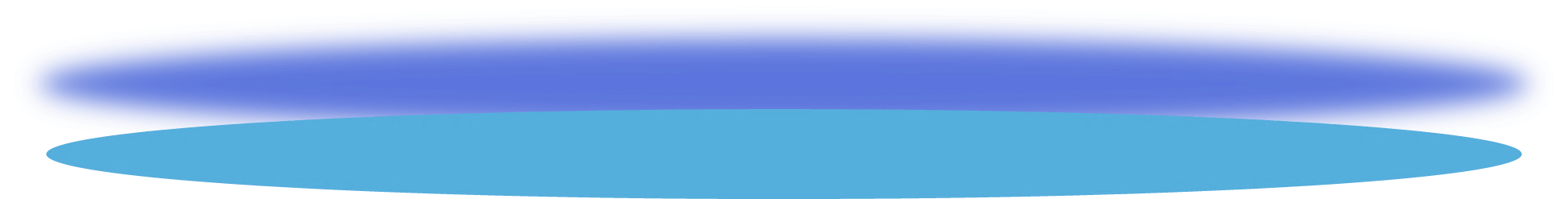 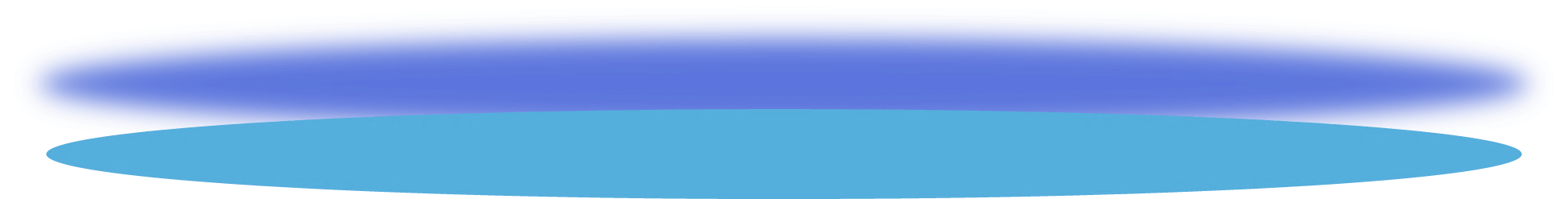 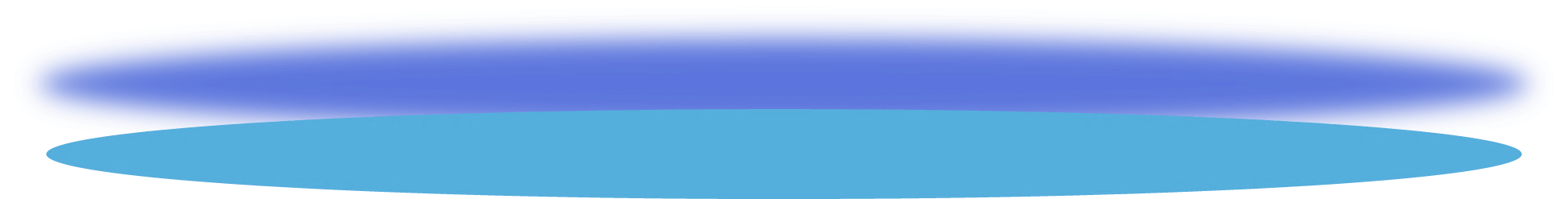 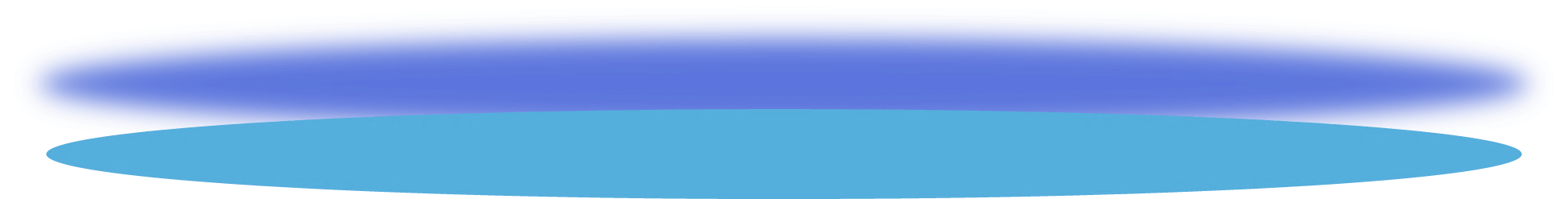 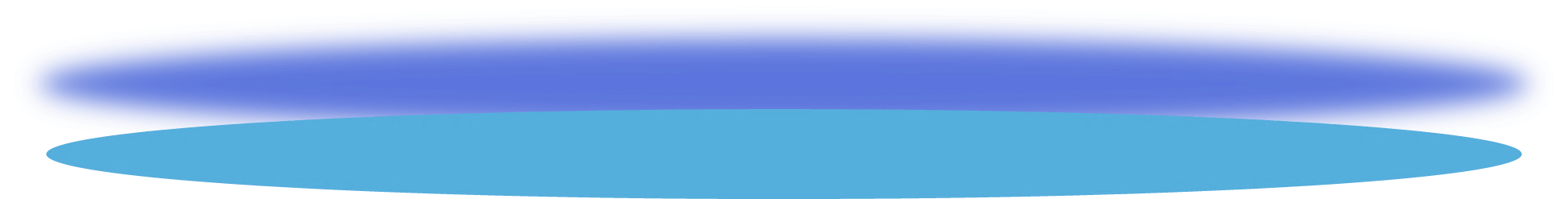 请在此处输入具体想要描述的内容，言简意赅，说明用意即可。
请在此处输入具体想要描述的内容，言简意赅，说明用意即可。
在此添加标题
在此添加标题
在此添加标题
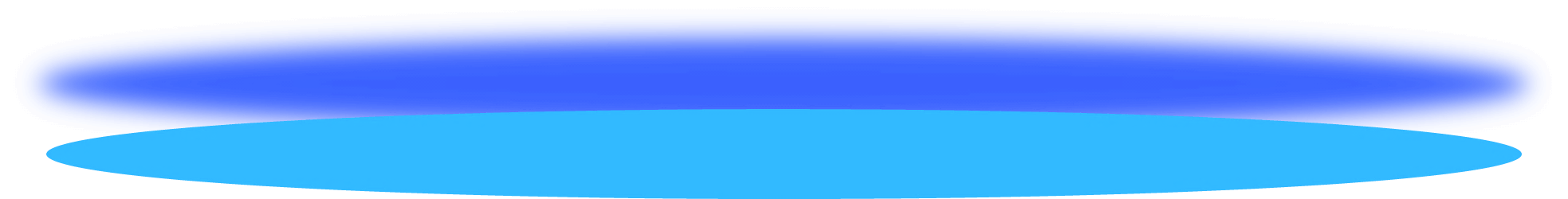 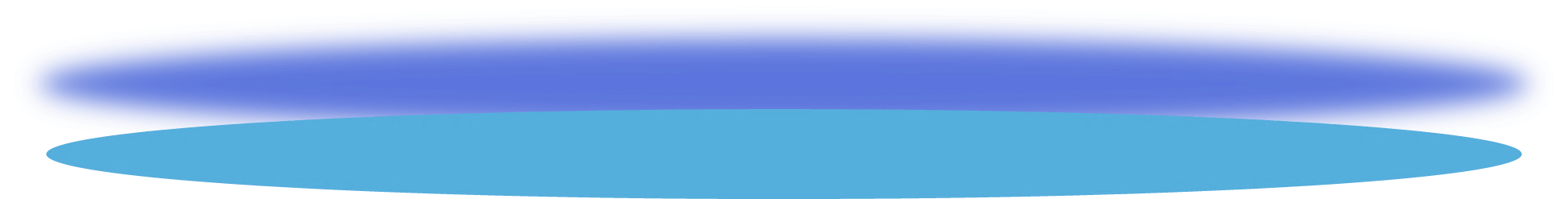 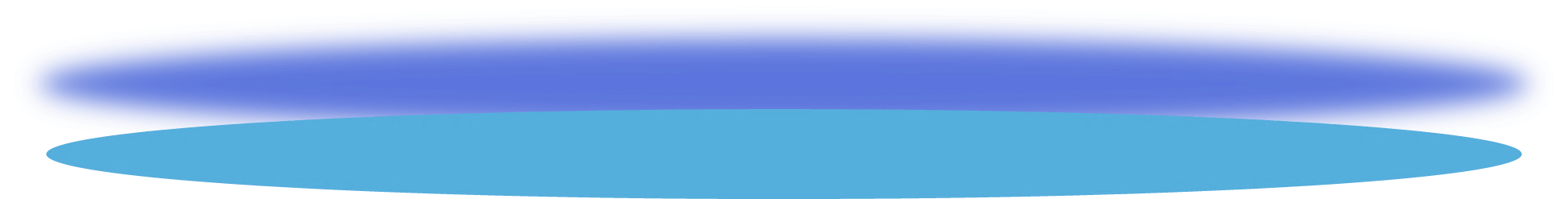 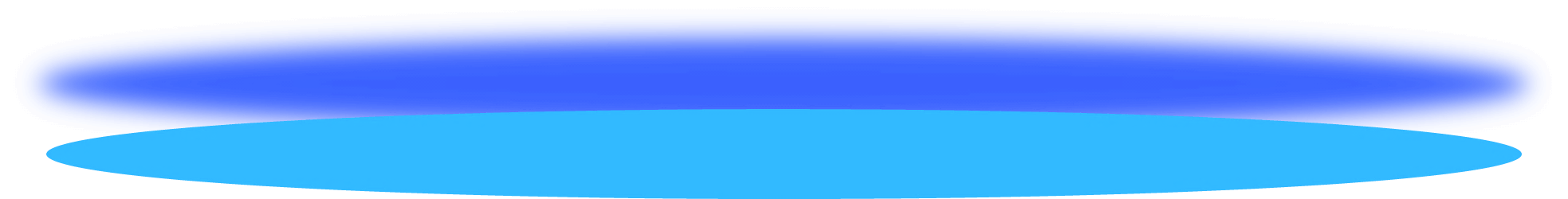 请在此处输入具体想要描述的内容，言简意赅，说明用意即可。
请在此处输入具体想要描述的内容，言简意赅，说明用意即可。
请在此处输入具体想要描述的内容，言简意赅，说明用意即可。
01
02
03
05
04
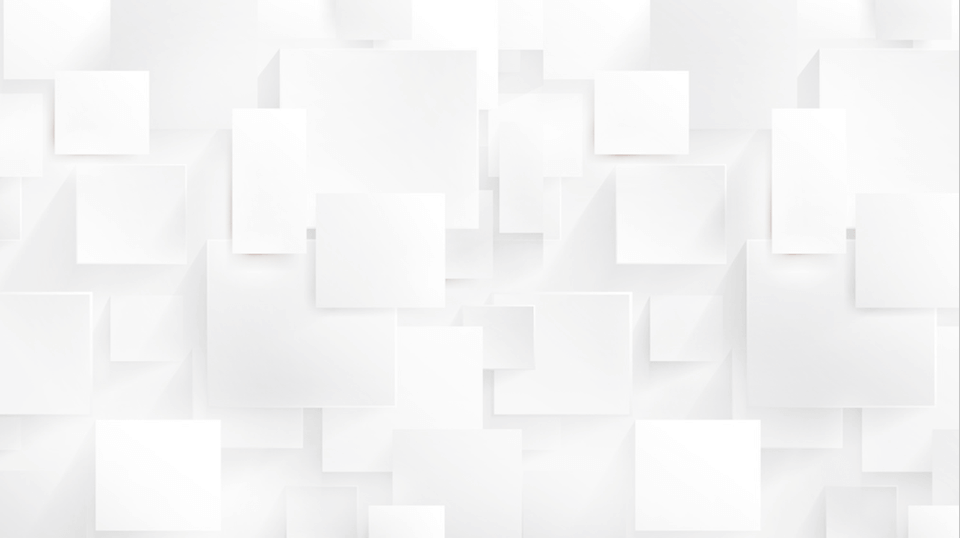 第四章标题
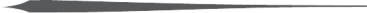 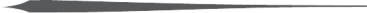 80万
60万
50万
添加标题
添加标题
添加标题
请在此处输入具体想要描述的内容，言简意赅，说明用意即可。
请在此处输入具体想要描述的内容，言简意赅，说明用意即可。
请在此处输入具体想要描述的内容，言简意赅，说明用意即可。
请在此处输入具体想要描述的内容，言简意赅，说明用意即可。请在此处输入具体想要描述的内容，言简意赅，说明用意即可。
请在此处输入具体想要描述的内容，言简意赅，说明用意即可。
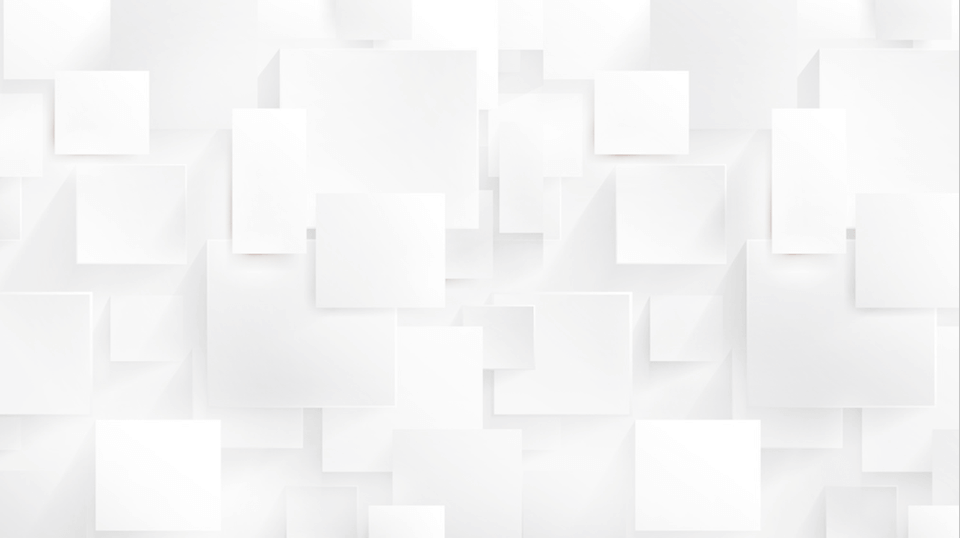 第四章标题
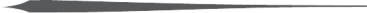 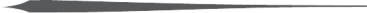 01
请在此处输入具体想要描述的内容，言简意赅，说明用意即可。请在此处输入具体想要描述的内容，言简意赅，说明用意即可。
02
请在此处输入具体想要描述的内容，言简意赅，说明用意即可。请在此处输入具体想要描述的内容，言简意赅，说明用意即可。
01单击填加标题
02单击填加标题
03单击填加标题
03
请在此处输入具体想要描述的内容，言简意赅，说明用意即可。请在此处输入具体想要描述的内容，言简意赅，说明用意即可。
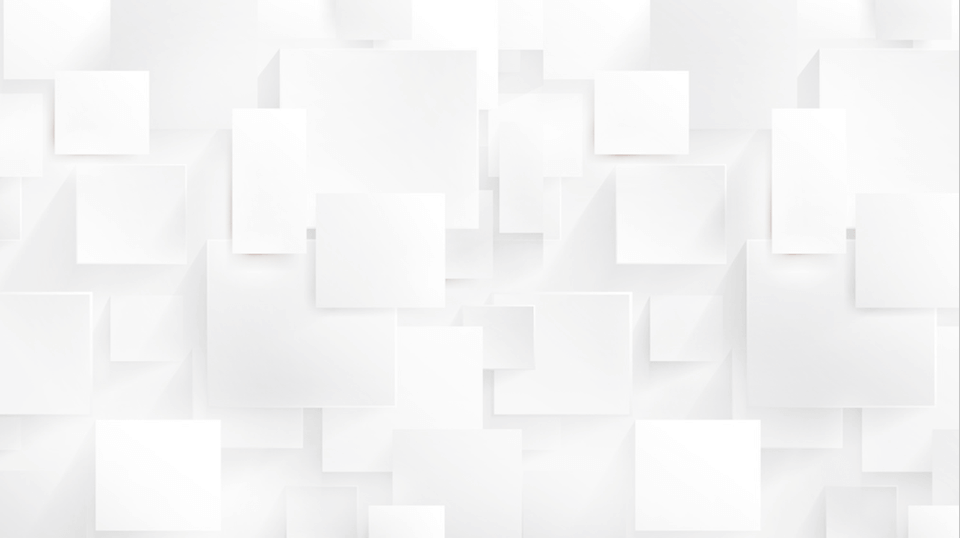 第四章标题
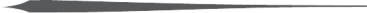 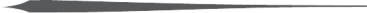 填加标题
添加
文本
请在此处输入具体想要描述的内容，言简意赅，说明用意即可。
填加标题
请在此处输入具体想要描述的内容，言简意赅，说明用意即可。
填加标题
请在此处输入具体想要描述的内容，言简意赅，说明用意即可。
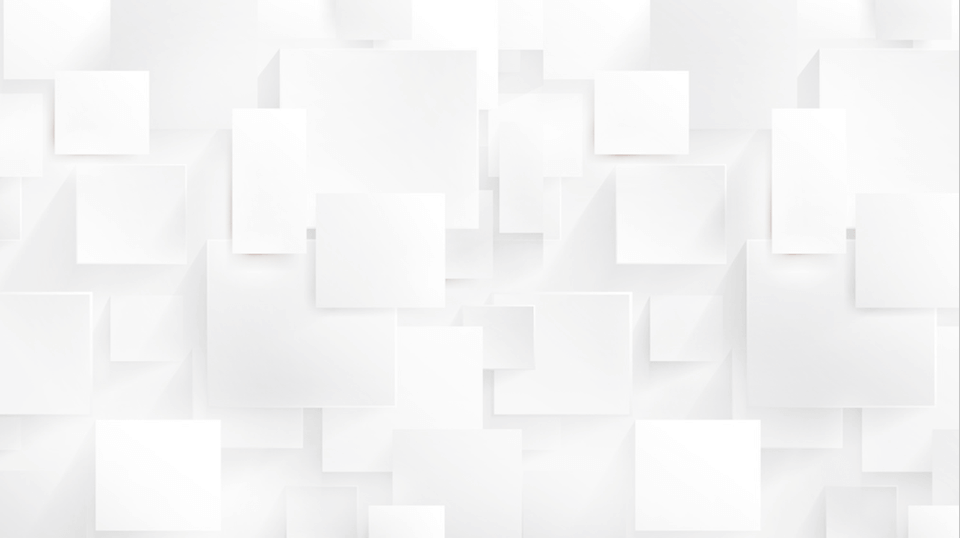 2
1
0
9